Муниципальное общеобразовательное учреждение гимназия №5 Ворошиловского района г. Волгограда
«Аморфные и кристаллические вещества. Типы кристаллических решёток» 


Штепа Лариса Ивановна  
Волгоград, 2014.
Цель:
организовать деятельность учащихся для изучения аморфных и кристаллических веществ; 

создать условия для формирования общеучебных умений и навыков: анализа, синтеза, сравнения; 

способствовать развитию навыков самостоятельной познавательной деятельности.
Классификация веществ по составу
Типы химической связи.
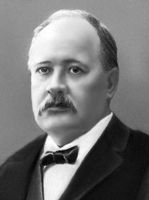 «Химия зиждется на существовании твёрдых тел». 
                                                С.Аррениус
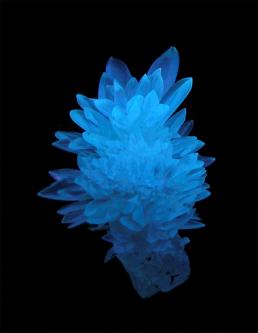 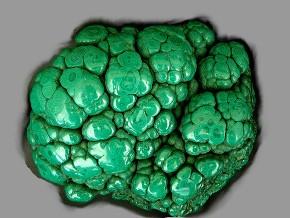 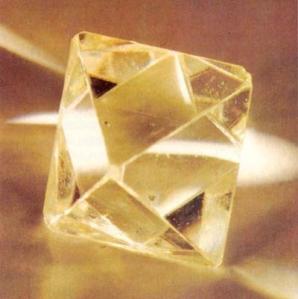 малахит
алмаз
кальцит
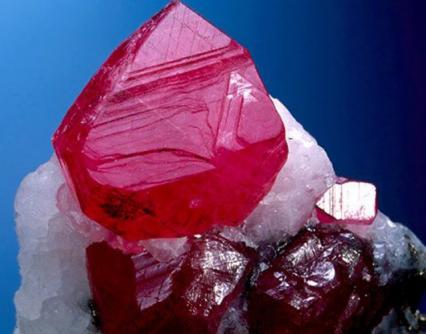 рубин
Агрегатные состояния веществ
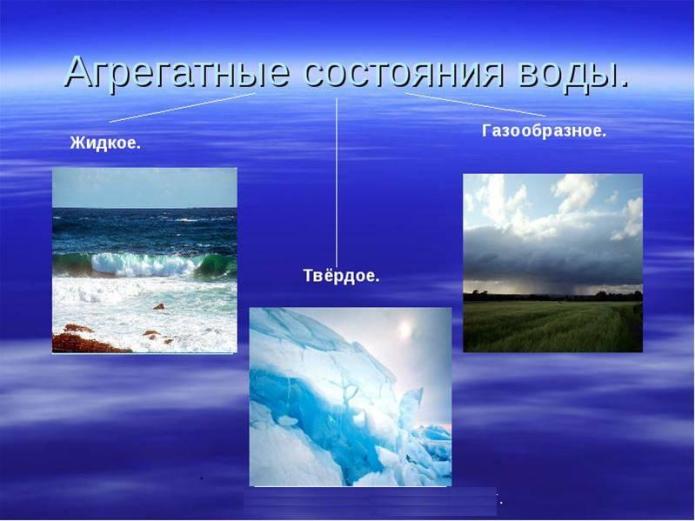 Классификация твёрдых веществ
Типы кристаллических решёток
Ионная (хлорид натрия)
Атомная (графит, алмаз)
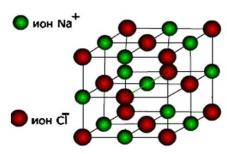 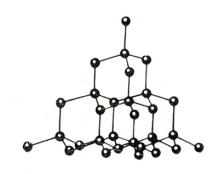 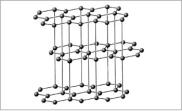 Молекулярная («сухой лёд»)
Металлическая
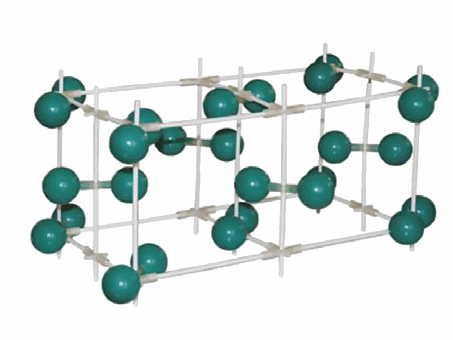 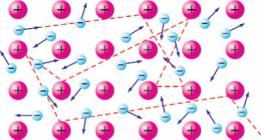 Кристаллические решётки, вид связи и свойства веществ
Задание.Определите типы кристаллических решёток в веществах:
1. Карборунд SiC – очень прочное вещество, нерастворимое в воде, не проводит электрический ток, имеет очень высокую температуру плавления (2830С)
2. Сахар – белое кристаллическое вещество, температура плавления 185С, хорошо растворяется в воде, его раствор не проводит электрический ток
3. Карбонат натрия – белое кристаллическое вещество, температура плавления 851С, хорошо растворяется в воде, водный раствор проводит электрический ток
Домашнее задание
Параграф 22, вопросы 3, 4, 5